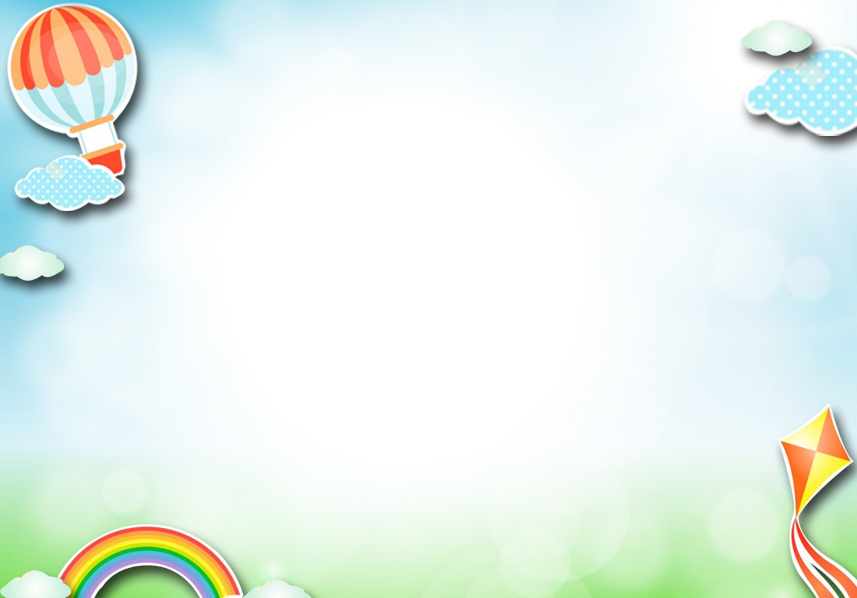 Gi¸o ¸nLµm quen ch÷ c¸I l,m,n
Løa tuæi: MÉu gi¸o lín
Gi¸o viªn: TrÇn ThÞ BÝch Lan
Chñ ®Ò: Thùc vËt
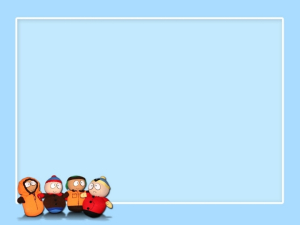 y
H
o
l
a
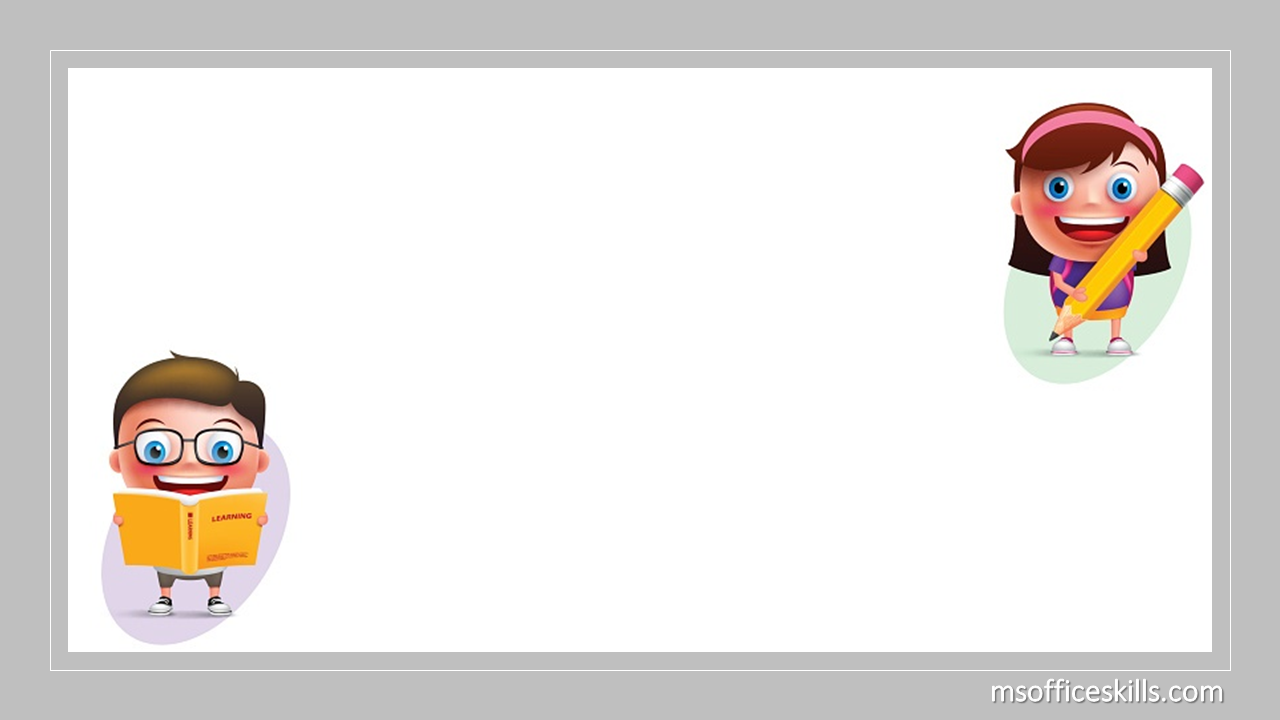 l
l
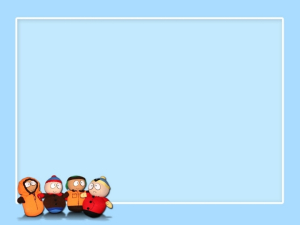 e
n
H
o
s
a
n
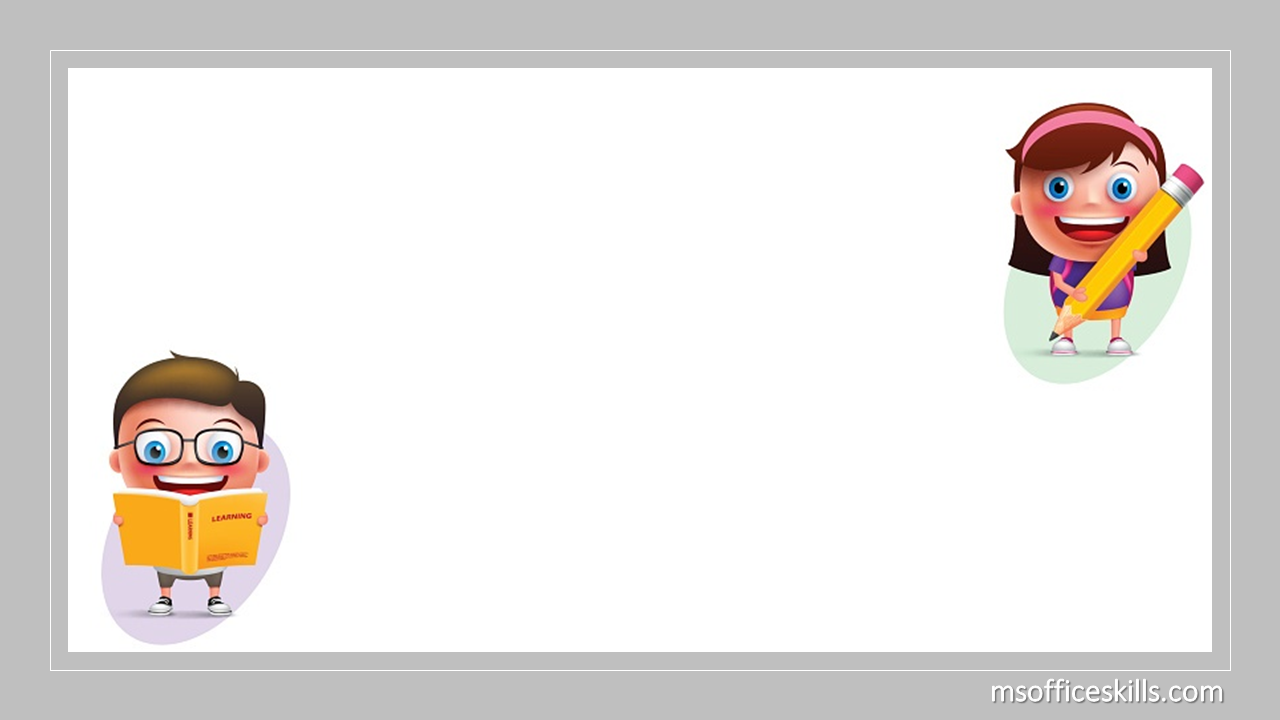 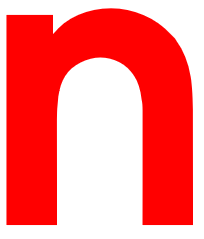 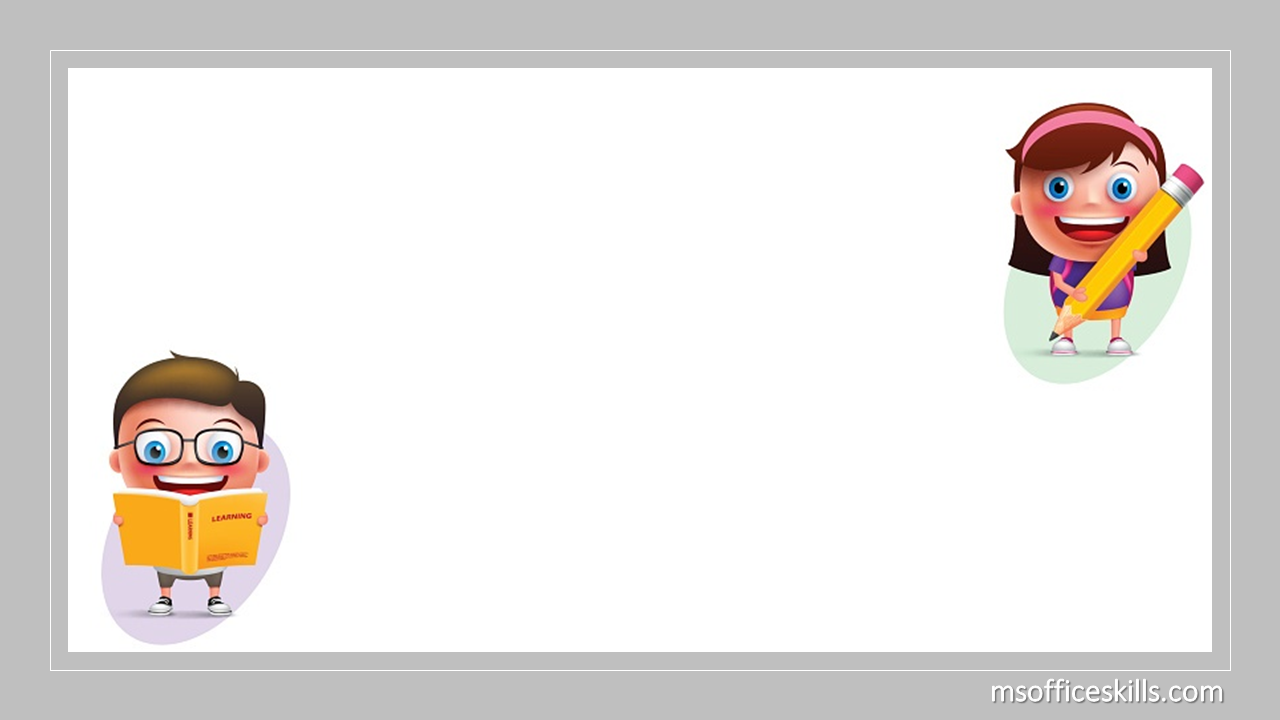 n
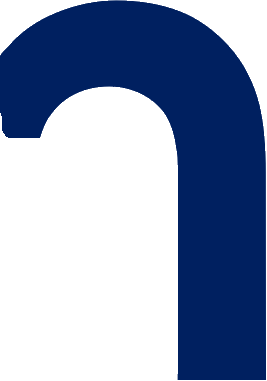 m
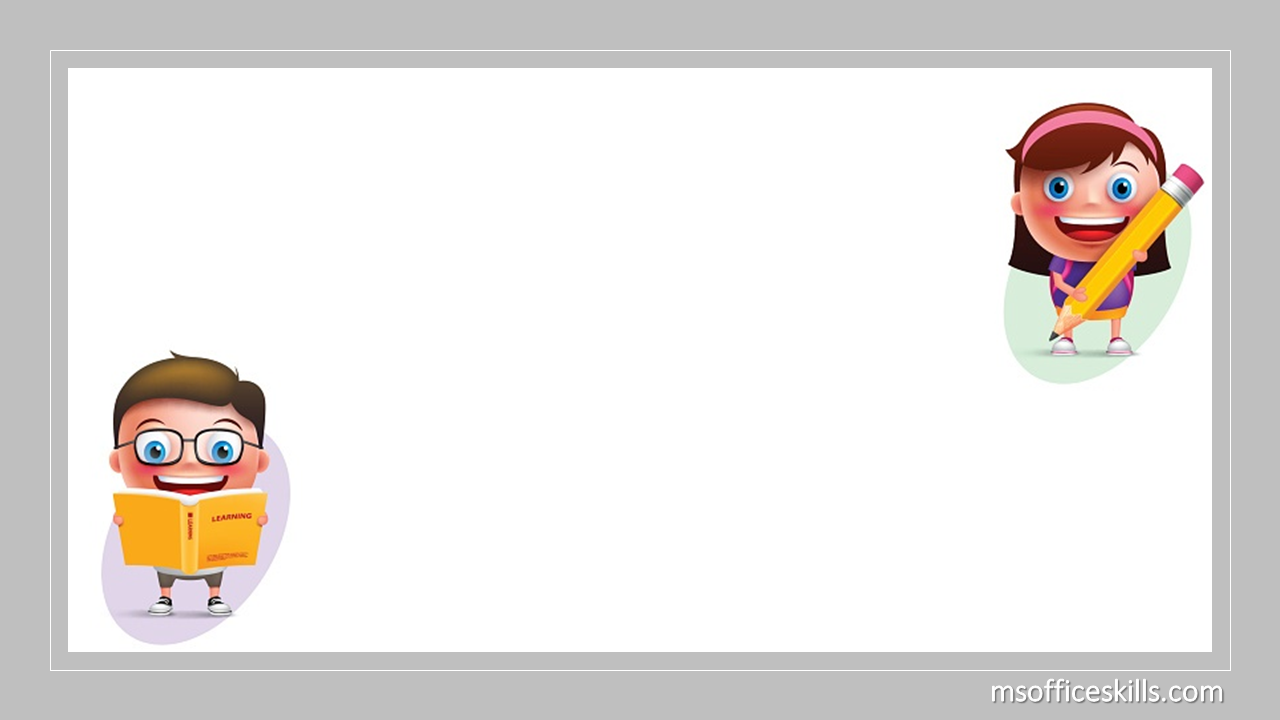 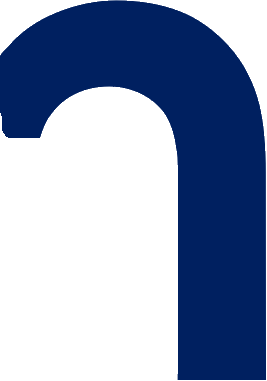 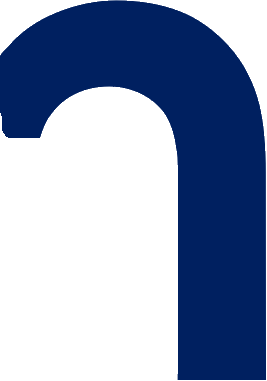 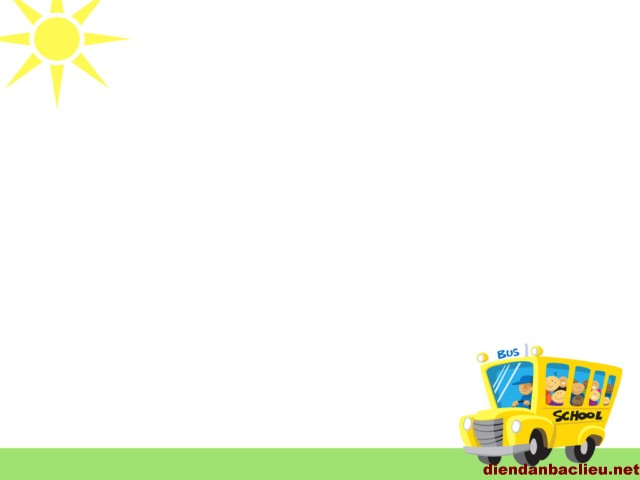 l  n  m
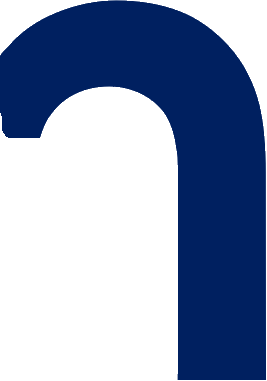 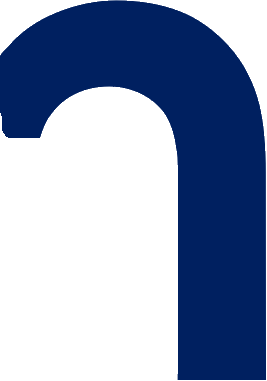 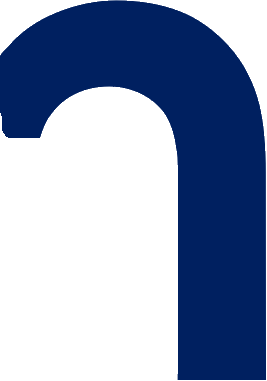 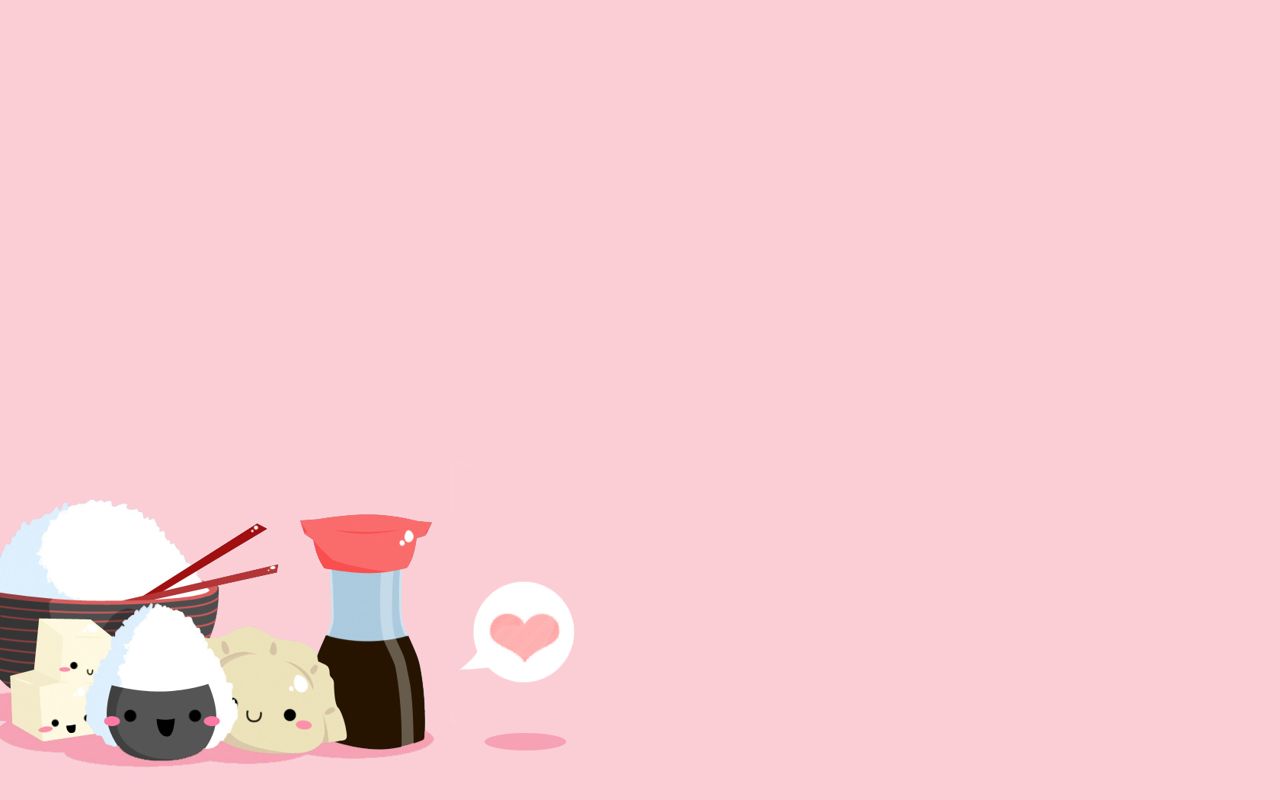 l
n
m
L
M
N
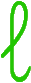 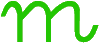 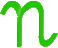 Trß ch¬iBÐ tinh m¾t
BÐ h·y h¸i ®óng qu¶ vµ ®Ó vµo ræ cã ch÷ t­u¬ng øng nhÐ
n
m
l
n
m
m
l
n
m
n
l
l
1: l
2: m
3: n